Урок-презентацияпо теме«Неравенство треугольника»геометрия 7 классЗемцова Марина Викторовнаучитель математикиМБОУ «Берновская СОШ»с.Берново, Старицкий район2013 г.
Критически мыслящим человеком невозможно манипулировать
Как ты это понимаешь?
Ребус
Задача 1. Стороны треугольника 12, 18, 8. Найти меньший угол треугольника.
Задача 2. Углы треугольника 640,740. Найти меньшую сторону.
Задача 3. В равнобедренном треугольнике один из углов равен 100.Наити остальные углы
Реши задачи
AB < BC + АС, так как 9 см < 7 см + 12 смВС < АВ + АС, так как 7 см < 9 см + 12 смАС < АВ + ВС, так как 12 см < 9 см + 7 см.

Каждая сторона треугольника меньше суммы дух других сторон
Тема урока
B
1


2
D
2)
АD > AB
Напротив большего угла лежит большая сторона
АC+CD > AB
Т.к угол 1 является частью угла АВС
АВD >    2
АВD >    1
АC+CВ > AB
Дано: ∆АВС 
Доказать: АВ < AC + BC
                  Доказательство:
A
C
1) ДП: СD=CB, тогда     АВС р/б
подсказка
подсказка
Неравенство треугольника.
R
6
14
В
N
12
18
7
В
С
11
8
А
А
4
Q
7
С
Каждая сторона треугольника меньше суммы двух других сторон.
Найди треугольники, которые не существуют и щелкни по ним мышкой.
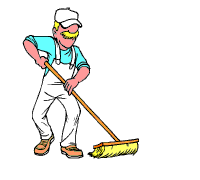 Достаточно проверить 
выполнение неравенства 
для большей стороны.
14<6+7
18<12+8 (Верно)
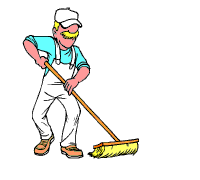 R
8
9
14<9+8 (Верно)
11<4+7
Q
14
N
I
8
W
8
16
В
N
125
125
С
А
255
Какие красивые равнобедренные треугольники.
Найди лишние и щелкни по ним мышкой.
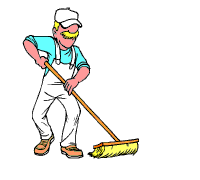 12
В
С
12<12+8 (Верно)
12
8
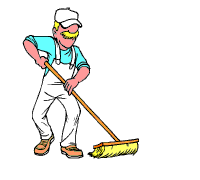 16<8+8
А
R
9
255<125+125
9
16<9+9 (Верно)
Q
16
N
1
2
P=74см.     Одна из сторон 16см. 
Найти две другие стороны треугольника.
№ 252.
АВ=16см
ВС=16см
А
АВ=АС=16см

ВС=74 – (16+16)=
=42см
16
16
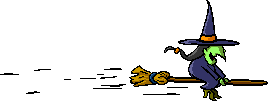 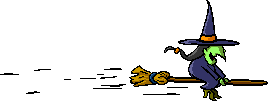 С
В
42<16+16 (Н)
42
тупой
острый
острый
1
2
тупой
P=25см. Один из внешних углов – острый.
Разность двух сторон равна 4см. 
Найти стороны треугольника.
№ 253.
Вы правы! Такой треугольник не существует. Этот случай невозможен.
А
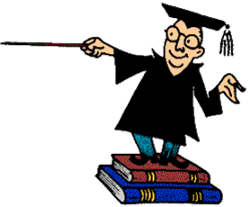 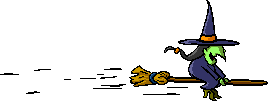 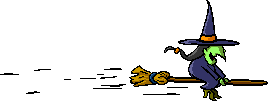 С
В
1.Какие треугольники не существует?
а)7,2 и 9.
б)5,8 и 6.
в)16,12 и 12.
г)5,7 и 12.
д)7,10 и 5.
е)7,14 и 10.
ё)7,29 и 12.
ж)9,3,7 и 5,3.
з)11,11 и 19.
2.Найти периметр треугольника АВС, если АВ=20 см, ВС=10см, АС=5см
Рефлексия:
Синквейн:
треугольник
равносторонний
прямоугольный
чертить
обозначать
измерять
Бывает
что
треугольник
не существует
Фигура с тремя …
Домашнее
  задание:
п. 33 (теорема и следствие),
         № 250(а), № 248
- Окончен урок, и выполнен план.Спасибо, ребята, огромное вам.За то, что упорно и дружно трудились,И знания точно уж вам пригодились